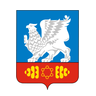 Информация  об исполнении бюджета Муниципального образования «город Саянск» за 9 месяцев 2015 года
Общая информация
тыс.руб.
2
ГО МО «город САЯНСК»
29.10.2015
Структура доходов
3
ГО МО «город Саянск»
29.10.2015
[Speaker Notes: Наибольший удельный вес в общей сумме доходов занимают  безвозмездные поступления из областного бюджета – 68%, налоговые и неналоговые доходы составляют соответственно  32%. По видам налоговых и неналоговых доходов сохраняется  преимущественное поступление налога на доходы физических лиц – 71%  и все остальные 29%.

В общем объеме доходов местного бюджета: 
-налоговые  доходы составили  167 749 тыс. руб.;
-неналоговые доходы   30 770 тыс. руб.;
-безвозмездные перечисления из областного бюджета  421 737 тыс. руб.;   
-безвозмездные поступления от юридических и физических лиц  759 тыс.руб.;]
Структура безвозмездных поступлений из областного бюджета
4
ГО МО  «город Саянск»
29.10.2015
ДОХОДЫ
тыс.руб.
+ 29100
+3%
+12 410
+9,2%
+16 690
5
ГО МО  «город Саянск»
29.10.2015
Налоговые и неналоговые доходы
тыс.руб.
6
ГО МО  «город Саянск»
29.10.2015
Безвозмездные поступления(не целевые)
тыс.руб.
-18
7
ГО МО  «город Саянск»
29.10.2015
Структура расходов
8
ГО МО  «город Саянск»
29.10.2015
Расходы
тыс.руб.
9
ГО МО «город Саянск»
29.10.2015
[Speaker Notes: Основными причинами роста расходов по указанным статьям являются:
 -  рост заработной платы работников муниципальных учреждений, финансируемых из средств областного бюджета,  в связи с доведением  оплаты труда до средней заработной платы в соответствии с майскими указами Президента РФ и «дорожными картами» муниципальных учреждений;
- приобретение жилья для детей-сирот за счет межбюджетных трансфертов;
- рост тарифов на услуги связи и интернет;
- оплата текущего ремонта муниципального жилого  фонда  за счет поступившей платы за наем;
-наличие неиспользованного остатка субсидий на счетах муниципальных бюджетных и автономных учреждений, перечисленных в последний рабочий день июня;
-рост муниципального долга с 86390тыс.руб по состоянию на 01.10.2014года до 113 532 тыс. руб по состоянию на  01.10.2015года;
открытие новых групп в детских дошкольных учреждениях и рост количества детей, посещающих указанные учреждения.
 оплата продуктов питания в школах и детских дошкольных учреждениях за счет родительской платы;
снижение кредиторской задолженности по коммунальным услугам с 3 930 тыс. руб. на 01.01.2015г. до 3 577 тыс. руб. на 01.10.2015 года;
увеличение размера прожиточного минимума, учитываемого при расчете муниципальных пенсий бывшим муниципальным служащим рост  количества получателей указанных пенсий.

                    По остальным статьям расходов местного бюджета отмечается их снижение, основной причиной которого является несбалансированность местного бюджета, что приводит к ежемесячному росту кредиторской задолженности, которая по состоянию на 01.10.2015года составила 47 834тыс.руб. против 29 248 тыс. руб. на 01.01.2015г., в том числе за коммунальные услуги 3 577 тыс.руб., за содержание муниципального имущества 4 797 тыс. руб., проведение медосмотров 1 603 тыс. руб., зимнее и летнее  содержание улично – дорожной сети 9 098 тыс. руб., за уличное освещение 1 872 тыс. руб., за продукты  питания 2 304 тыс. руб. и т.д. Кредиторская задолженность по выплате заработной платы с начислениями отсутствует. Финансирование расходов осуществляется преимущественно по социально-значимым статьям расходов, остальные расходы финансируются только при наличии острой необходимости и по  «остаточному принципу».]
Расходы
тыс.руб.
10
ГО МО «город Саянск»
29.10.2015
Муниципальный долг
на 1 октября 2015 года
муниципальный долг составил 113 532 тыс.руб.,
в том числе просроченные бюджетные кредиты 32 010 тыс. руб.
11
ГО МО «город Саянск»
29.10.2015
БЛАГОДАРЮ ЗА ВНИМАНИЕ!
12
ГО МО «город Саянск»
29.10.2015